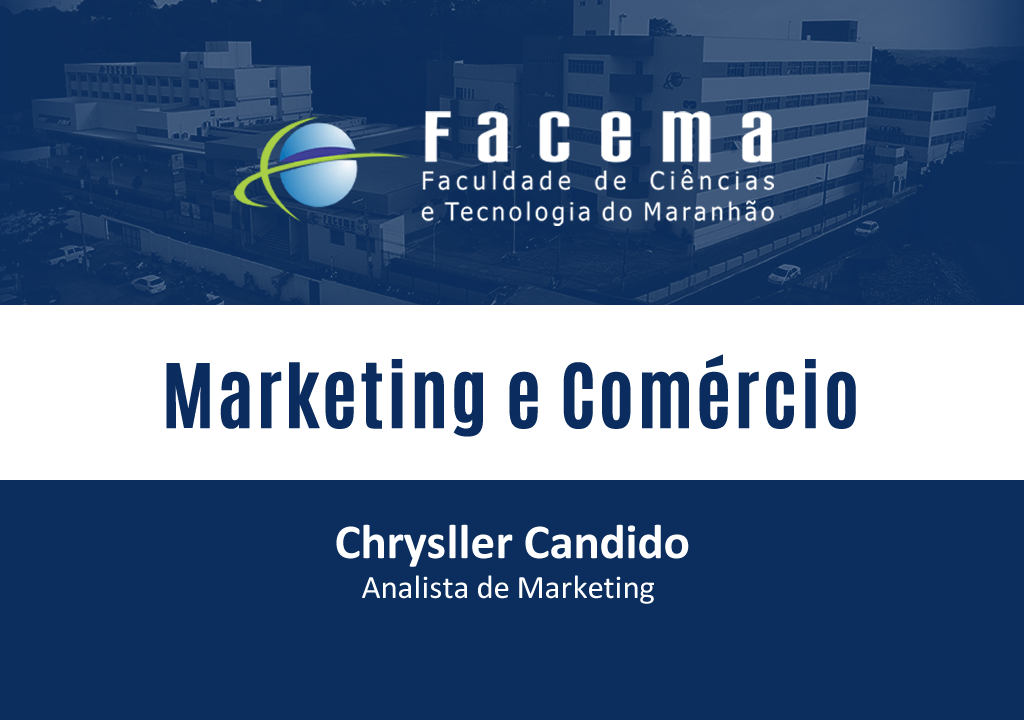 Marketing e Comércio
Comunicação interna e externa
 Propagandas e publicidade
 Ouvidoria
Comunicação interna e externa
TV Internas 
 Artes e marcas
 Organização de eventos 
 Administração e Manutenção do portal 
 Produção de matérias
 Rede sociais 
 Relacionamento com impressa
Portal FACEMA
www.facema.edu.br
Hotsite grupo educa
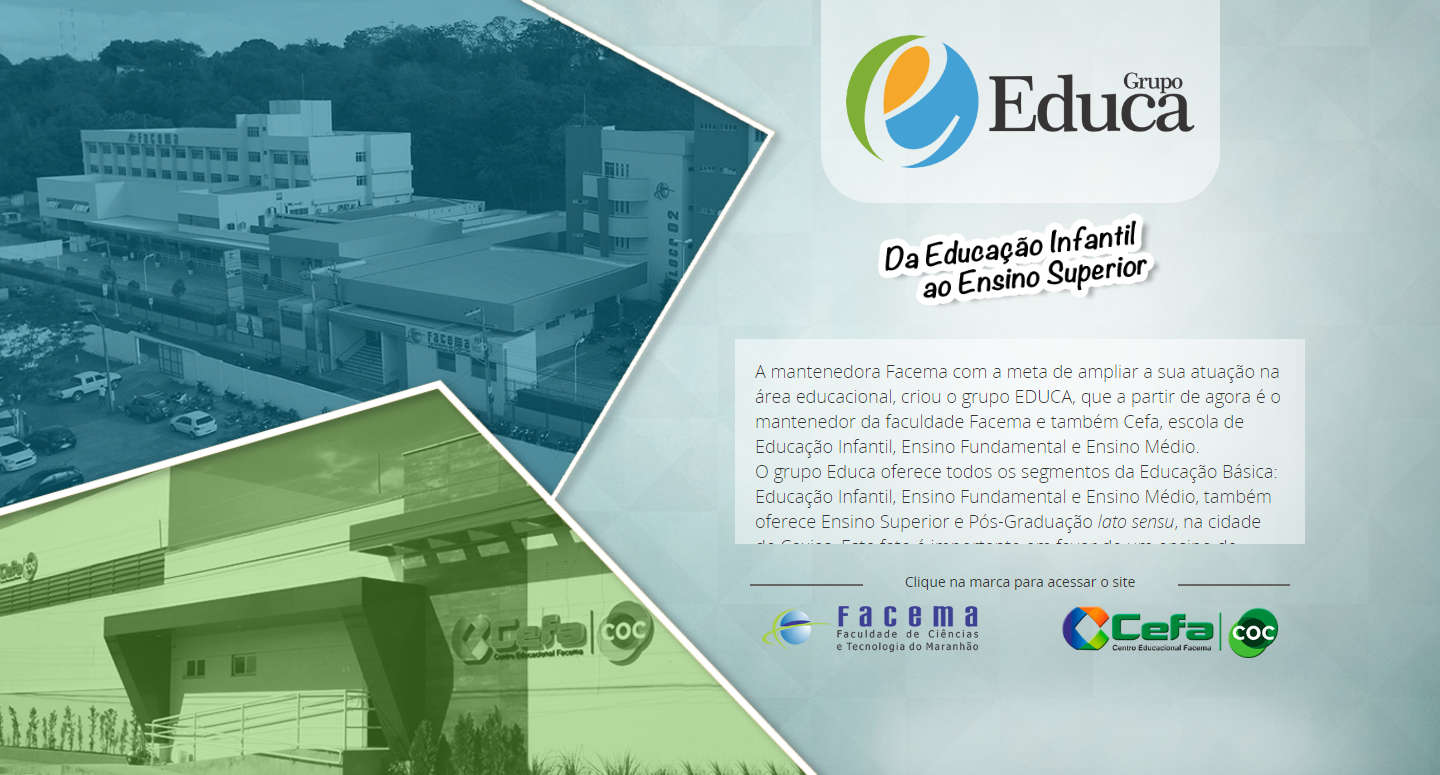 Portal FACEMA
Portal FACEMA
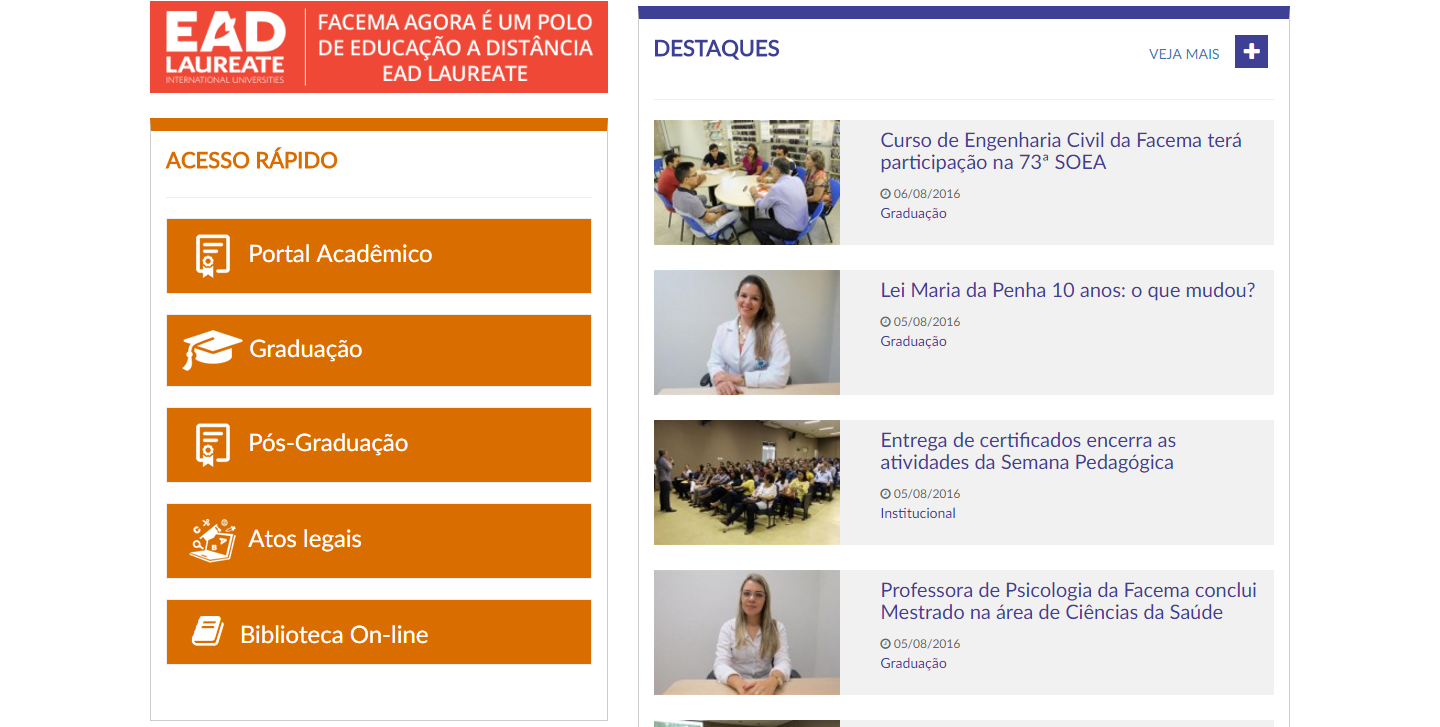 Portal FACEMA
Portal FACEMA
Portal FACEMA
Calendário Acadêmico
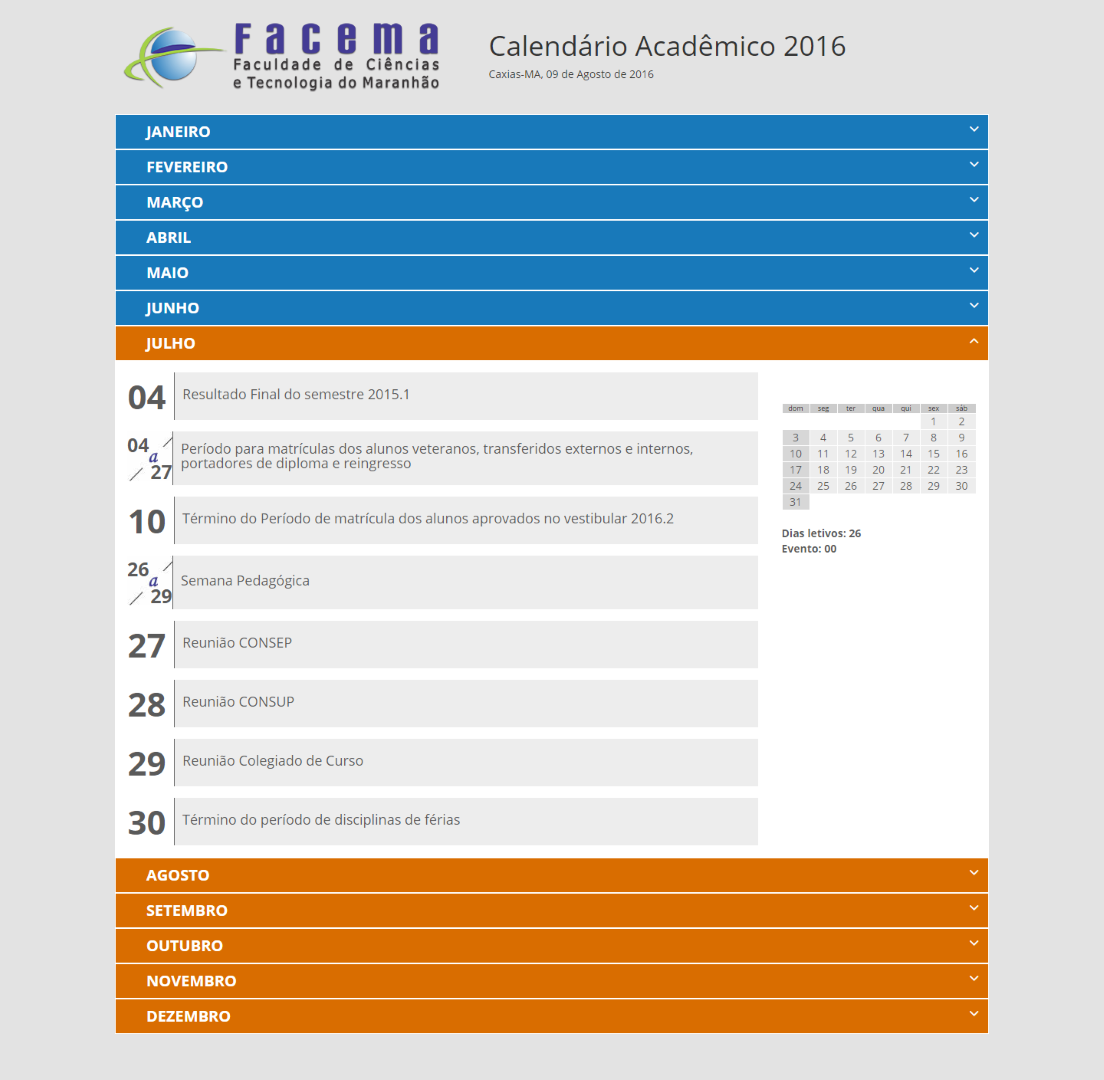 Aplicativo Calendário facema
aplicativo.facema.edu.br
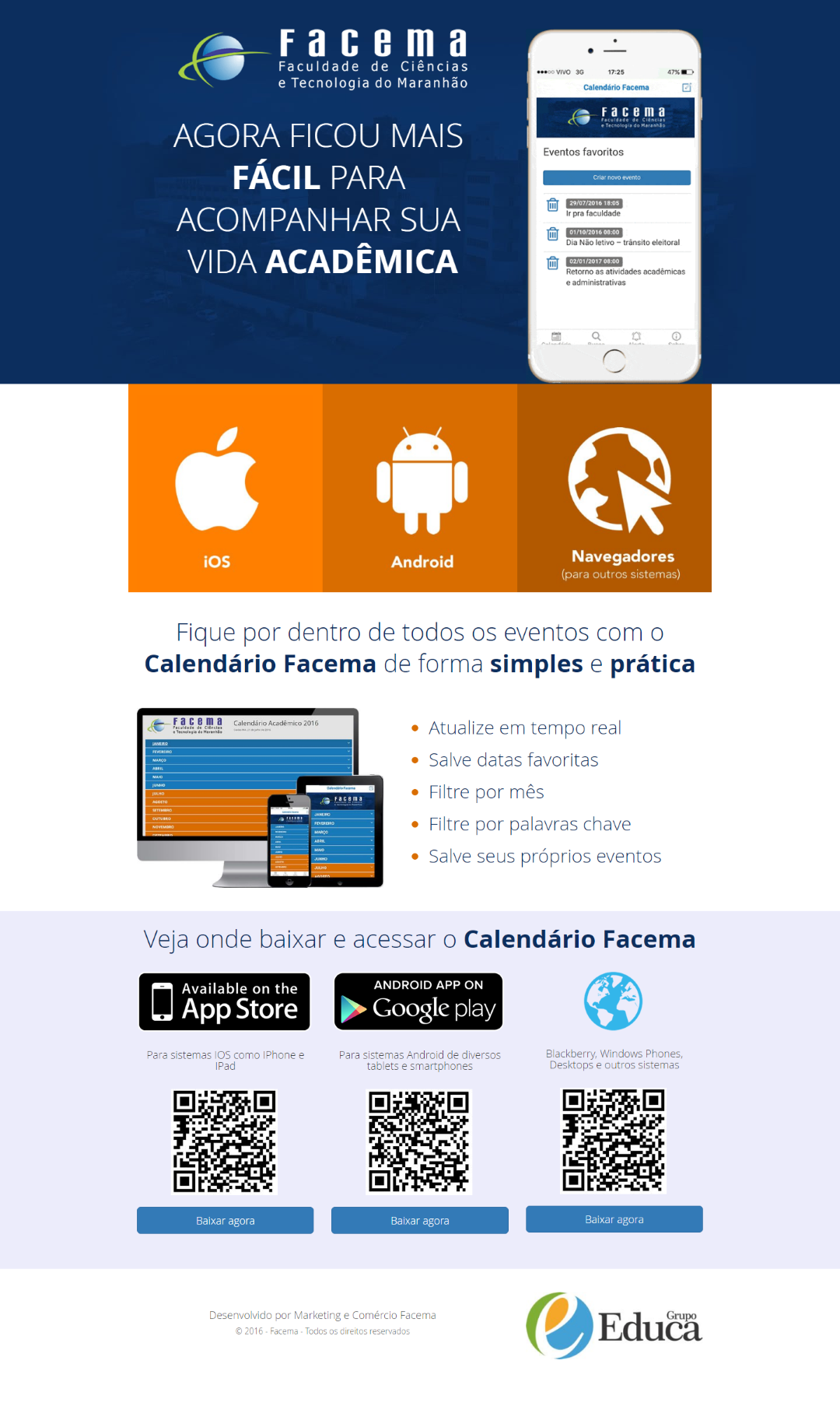 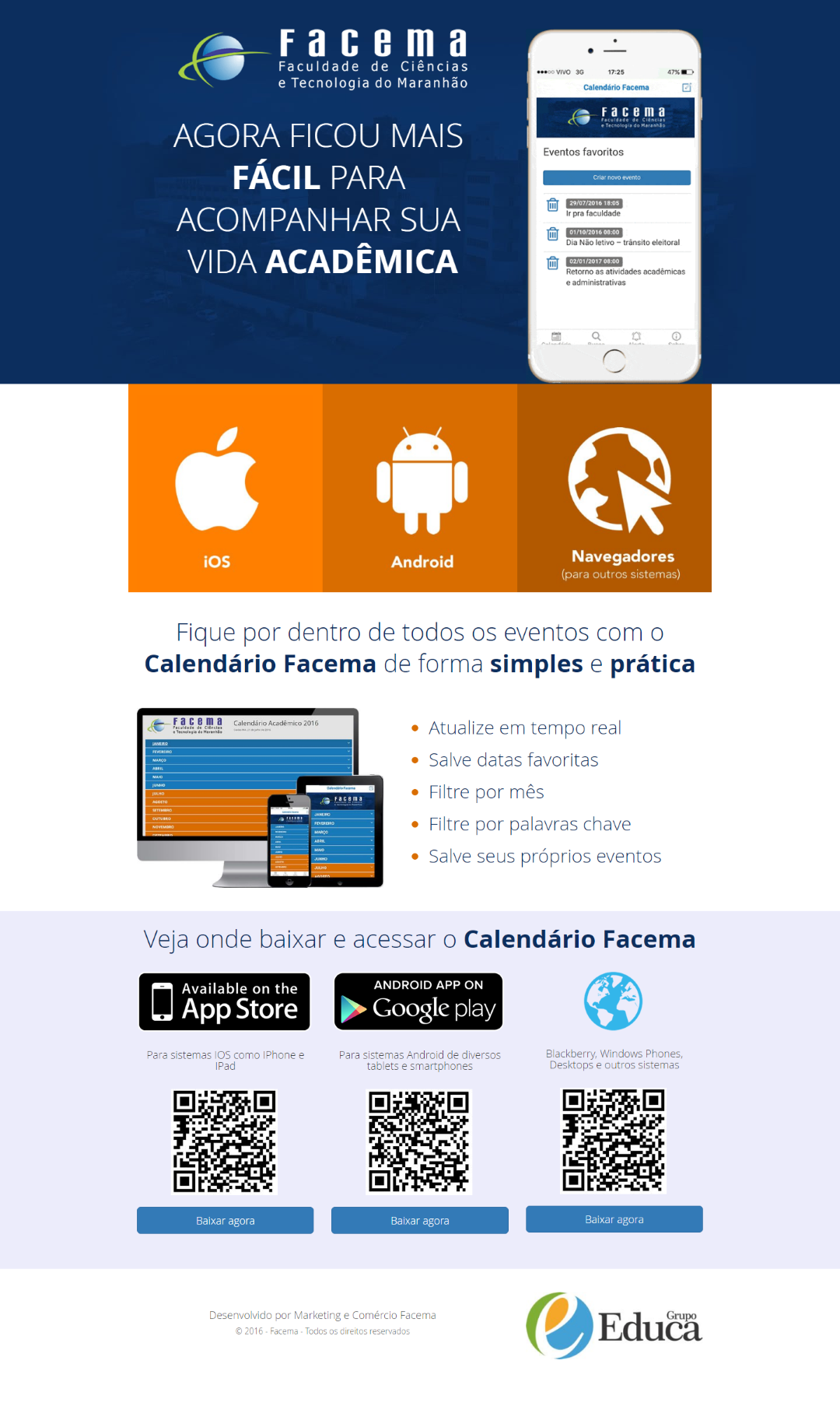